CENTRE  SPATIAL  DE  LIEGE
Synthetic Aperture Radarfor hazard monitoring
Anne Orban
aorban@uliege.be
Serge Habraken
shabraken@uliege.be
Dominique Derauw
dderauw@uliege.be
dderauw@unrn.edu.ar
December 11, 2023
SAR for hazard monitoring
1
Earth Observation: Passive remote sensing
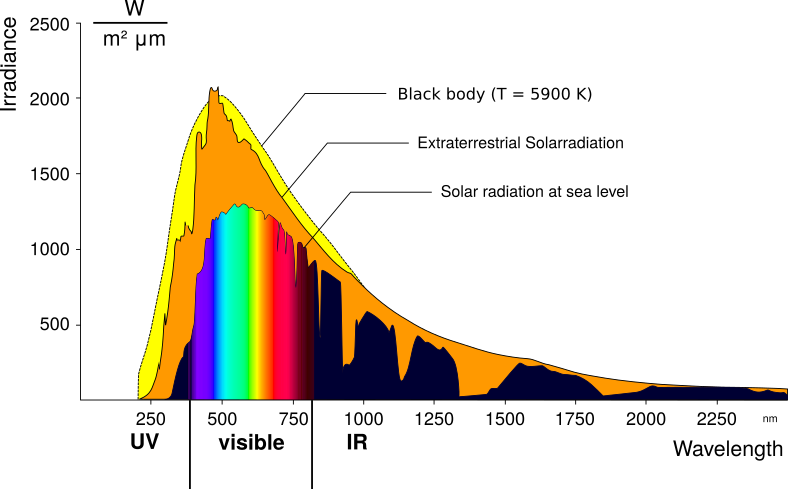 December 11, 2023
SAR for hazard monitoring
2
Earth Observation: Active remote sensing
December 11, 2023
SAR for hazard monitoring
3
SAR remote sensing:
Sentinel1A – February 21, 2021
December 11, 2023
SAR for hazard monitoring
4
SAR interferometry (InSAR)
December 11, 2023
SAR for hazard monitoring
5
Coherence monitoring for wildfire delineation
Coherence losses indicate scene structure variation with time.
As such it is an indicator of:
Human activity,
Vegetation changes, 
Wild fires,
Flooding, 
…
Delineation of the Collon Curá de la Piedra wildfire,
Neuquen, Argentina – March 2019. 
Coherence losses due to wildfire is shown in red
December 11, 2023
SAR for hazard monitoring
6
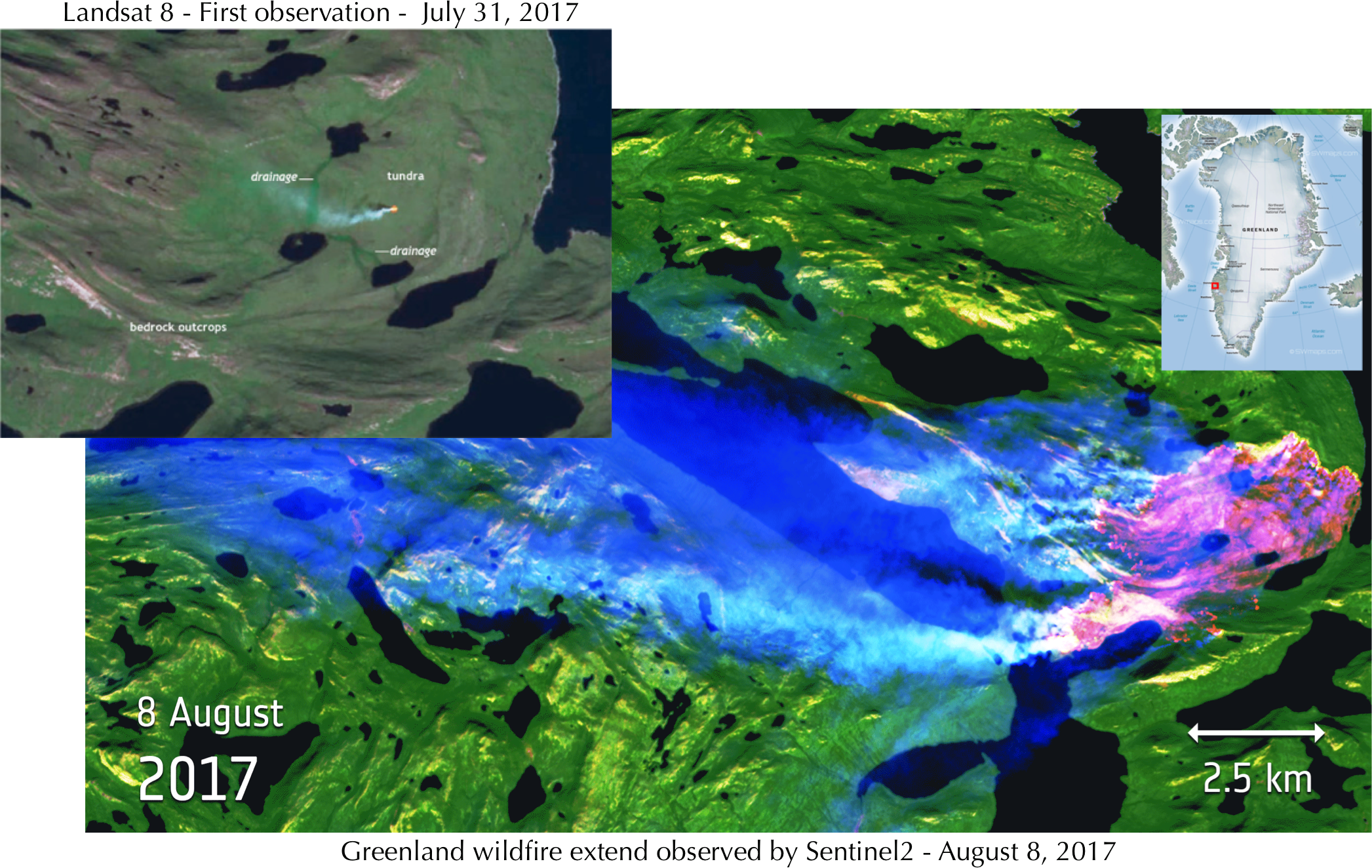 Dynamic coherence for wildfire monitoring
A peat wildfire started on July 31, 2017 in Greenland
Upper left insert shows wildfire as observed in infrared by Sentinel2 on August 8. 
All available interferometric pairs were used to compute coherence (scene stability) between consecutive dates: 
Burnt scare appears in red when only one acquisition observes a burnt area.
Nuuk peat wildfire monitoring
Greenland, August 2017 
Coherence losses due to wildfire is shown in red
December 11, 2023
SAR for hazard monitoring
7
Flooding delineation
Combining SAR intensity images at different dates, one can delineate flooded areas.
Liege area, July 2021
Flooded areas appear in red
December 11, 2023
SAR for hazard monitoring
8
Glacier monitoring
December 11, 2023
SAR for hazard monitoring
9
Glacier monitoring
December 11, 2023
SAR for hazard monitoring
10
Images time series for volcanic monitoring
Nowadays profusion of data allows monitoring area of interest:
Example: Observation with time of the lava lake level of the Nyiragongo volcano, Democratic Republic of Congo
Centre: high resolution CosmoSkyMed time series
Left and right, medium resolution ascending and descending Sentinel1 time series
December 11, 2023
SAR for hazard monitoring
11
SAR differential interferometry (DInSAR)
Oaxaca, Mexico earthquake (7.4 Richter scale)
June 23, 2020
Each fringe corresponds to a ~4 cm vertical displacement.
December 11, 2023
SAR for hazard monitoring
12
SAR differential interferometry (DInSAR)
December 11, 2023
SAR for hazard monitoring
13
Time series processing for displacement monitoring
Time series processing of the Laguna del Maule (Chile) and Domuyo (Argentina) volcanoes:
Allows following volcanic activity on a day by day basis.
Green curves show vertical displacements.
Blue curves show Eastward displacements.
The Laguna del Maule shows a continuous 25 cm per year inflation.
Domuyo followed same tendency up to 2020.
Results freely available at:
http://terra3.ecgs.lu/defo-domuyo
December 11, 2023
SAR for hazard monitoring
14
Human activity
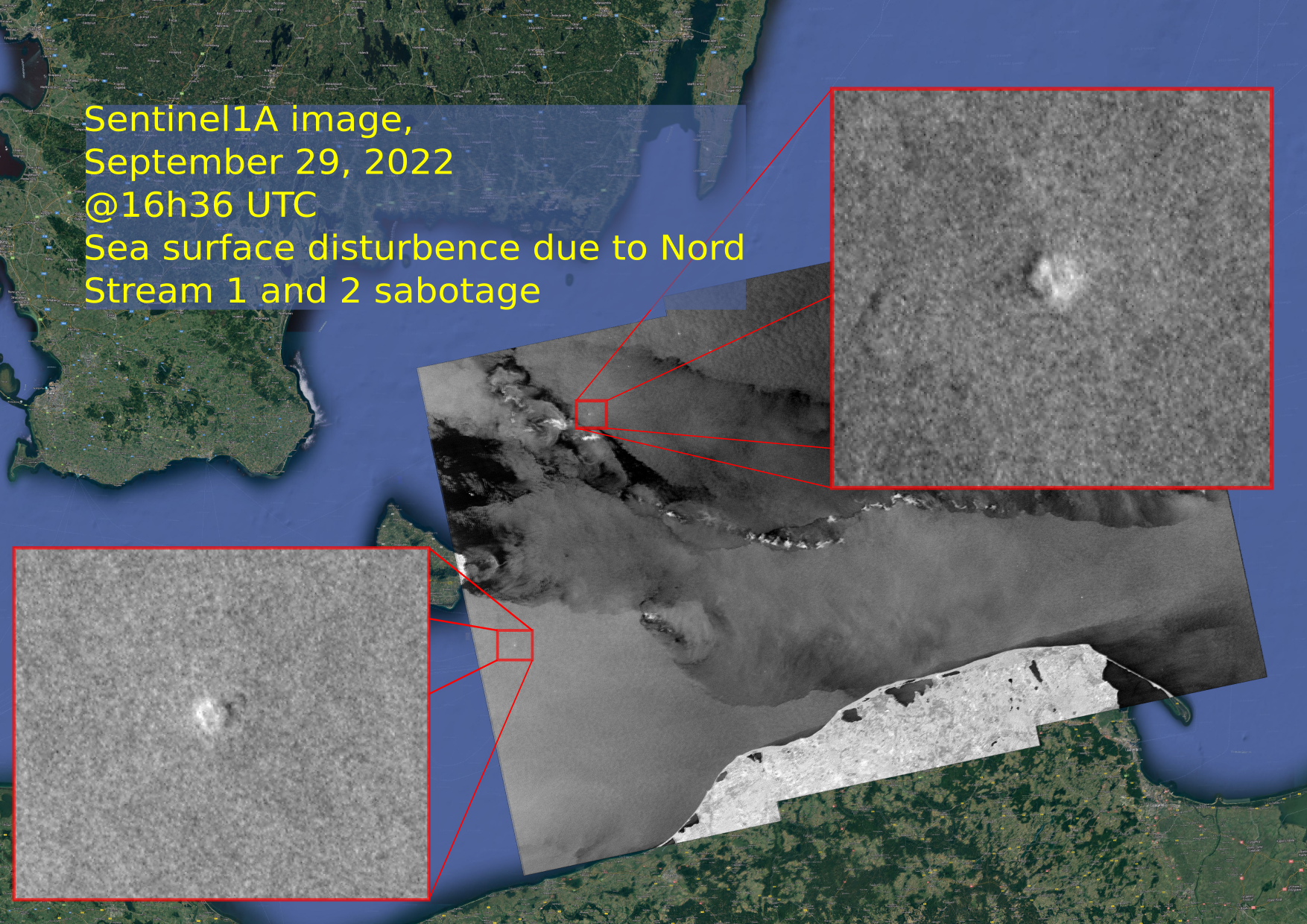 SAR images are particularly prone to show see surface currents.
In some peculiar cases, other sea surface perturbations are observable.
December 11, 2023
SAR for hazard monitoring
15
Thank you!Questions?
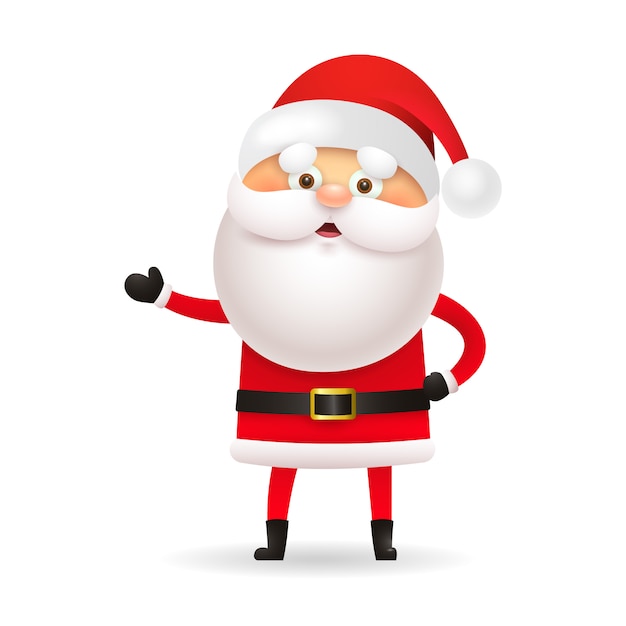 December 11, 2023
SAR for hazard monitoring
16